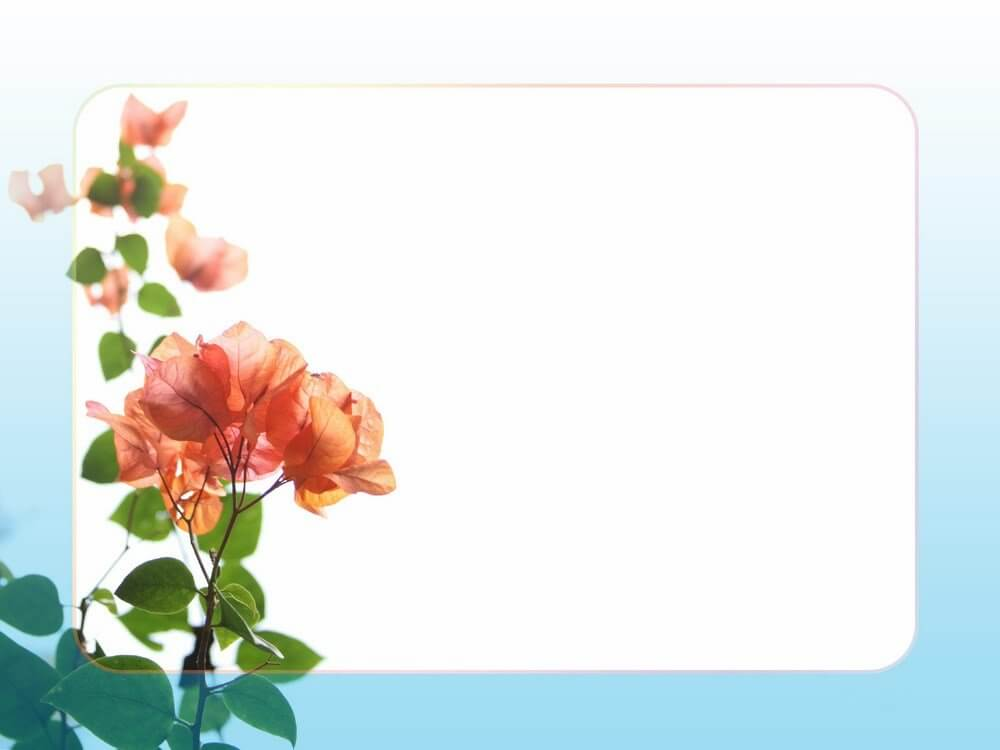 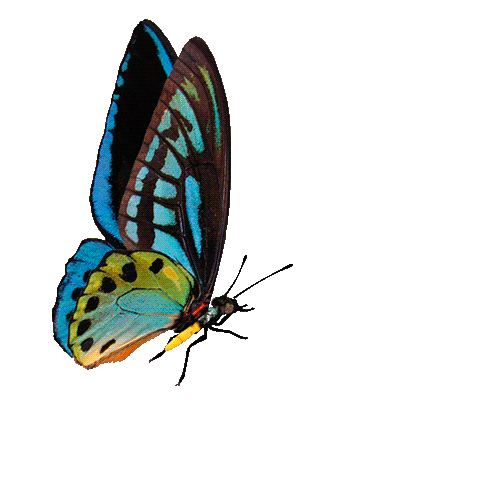 Kính chào quý thầy cô 
và các em!
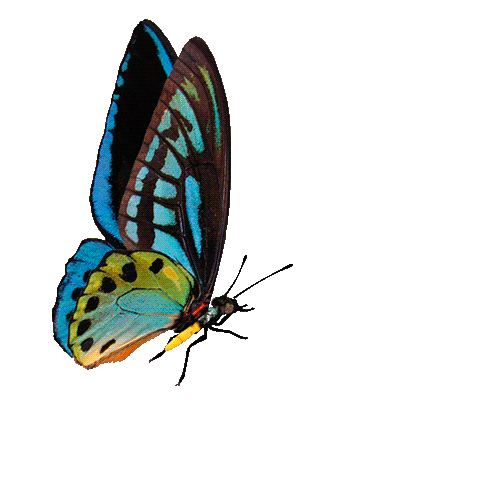 www.themegallery.com
KHỞI ĐỘNG
Câu hỏi: Giải thích và sắp xếp các từ sau thuộc môn học nào trong chương trình phổ thông?
PHONG CÁCH NGÔN NGỮ 
KHOA HỌC
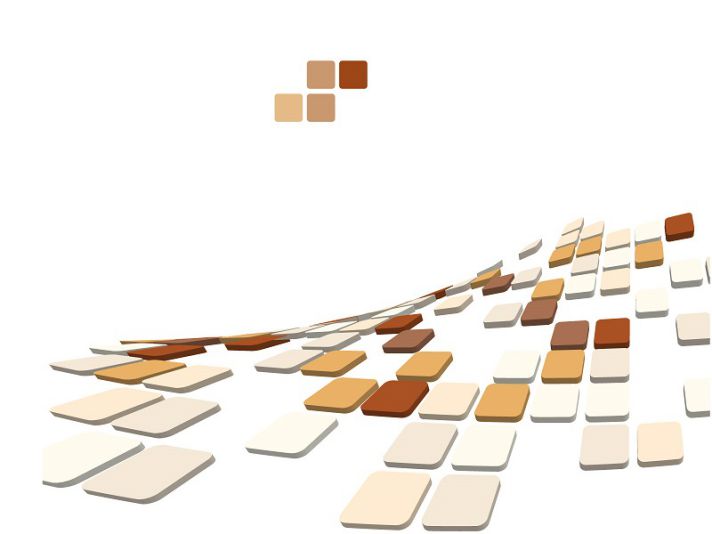 I. VĂN BẢN KHOA HỌC VÀ NGÔN NGỮ KHOA HỌC
Văn bản khoa học
a. Tìm hiểu ngữ liệu (a,b,c)
HS THẢO LUẬN NHÓM ĐÔI (5 phút)
Về mức độ?
Về phạm vi sử dụng?
Các loại văn bản khoa học?
I. VĂN BẢN KHOA HỌC VÀ NGÔN NGỮ KHOA HỌC
Văn bản khoa học
a. Tìm hiểu ngữ liệu (a,b,c)
I. VĂN BẢN KHOA HỌC VÀ NGÔN NGỮ KHOA HỌC
Văn bản khoa học
a. Tìm hiểu ngữ liệu (a,b,c)
I. VĂN BẢN KHOA HỌC VÀ NGÔN NGỮ KHOA HỌC
Văn bản khoa học
b. Kết luận
Văn bản khoa học có thể chia thành 3 loại chính tùy thuộc vào mục đích sử dụng:
- Các văn bản khoa học chuyên sâu : mang tính chuyên ngành dùng để giao tiếp giữa những người làm công tác nghiên cứu trong các ngành khoa học.
- Các văn bản khoa học giáo khoa : cần có thêm tính sư phạm
- Các văn bản khoa học phổ cập, viết dễ hiểu nhằm phổ biến rộng rãi kiến thức khoa học.
I. VĂN BẢN KHOA HỌC VÀ NGÔN NGỮ KHOA HỌC
2. Ngôn ngữ khoa học
Là ngôn ngữ được dùng trong giao tiếp thuộc lĩnh vực khoa học.
Ngôn ngữ khoa học tồn tại ở hai dạng:
+ Dạng viết: sử dụng từ ngữ khoa học và các kí hiệu, công thức, sơ đồ…
+ Dạng nói: yêu cầu cao về phát âm, diễn đạt trên cơ sở một đề cương
II. ĐẶC TRƯNG CỦA PHONG CÁCH  NGÔN NGỮ KHOA HỌC
Tính khái quát, trừu tượng
Ngôn ngữ khoa học dùng nhiều thuật ngữ khoa học: từ chuyên môn dùng trong từng ngành khoa học và chỉ dùng để biểu hiện khái niệm khoa học.
Kết cấu văn bản: mang tính khái quát (các luận điểm khoa học trình bày từ lớn đến nhỏ, từ cao đến thấp, từ khái quát đến cụ thể)
II. ĐẶC TRƯNG CỦA PHONG CÁCH  NGÔN NGỮ KHOA HỌC
2. Tính lí trí, lôgic
Từ ngữ: chỉ dùng với một nghĩa, không dùng các biện pháp tu từ.
Câu văn: chặt chẽ, mạch lạc, là 1 đơn vị thông tin, cú pháp chuẩn.
Kết cấu văn bản: Câu văn liên kết chặt chẽ và mạch lạc. Cả văn bản thể hiện một lập luận logic.
II. ĐẶC TRƯNG CỦA PHONG CÁCH  NGÔN NGỮ KHOA HỌC
3. Tính khách quan, phi cá thể
Câu văn trong văn bản khoa học: có sắc thái trung hoà, ít cảm xúc.
Khoa học có tính khái quát cao nên ít có những biểu đạt có tính chất cá nhân.
III. LUYỆN TẬP
Làm bài tập nhóm 5 phút:
III. LUYỆN TẬP
Bài 1: Bài Khái quát văn học Việt Nam từ Cách mạng tháng Tám 1945 đến hết thế kỉ XX:
- Nội dung thông tin: 
  + Hoàn cảnh lịch sử, xã hội và văn hoá
  + Quá trình phát triển và những thành tựu chủ yếu của từng giai đoạn
  + Những đặc điểm cơ bản của văn học giai đoạn từ 1945 đến 1975 và 1975 đến hết thế kỉ XX.
- Thuộc loại văn bản: ngành Khoa học Xã hội và Nhân văn, hoặc chuyên ngành Khoa học Ngữ văn.
III. LUYỆN TẬP
Bài 1: Bài Khái quát văn học Việt Nam từ Cách mạng tháng Tám 1945 đến hết thế kỉ XX:
- Ngôn ngữ khoa học trong văn bản có nhiều đặc điểm: 
  + Dùng nhiều thuật ngữ khoa học.
  + Kết cấu của văn bản mạch lạc, chặt chẽ: có hệ thống đề mục lớn nhỏ, các phần, các đoạn rõ ràng.
III. LUYỆN TẬP
Bài 3:
Thuật ngữ: khảo cổ, người vượn, hạch đá, mảnh tước, rìu tay, di chỉ, công cụ đá…
Tính lí trí và logic thể hiện ở lập luận:
   + Câu đầu: nêu lên luận điểm
   + Các câu sau: nêu các luận cứ, cứ liệu thực tế
IV. VẬN DỤNG
Đọc đoạn ngữ liệu và trả lời câu hỏi:
Về mặt thể loại văn học, ở nước ta, thơ có truyền thống lâu đời. Sử thi của các dân tộc ở Tây Nguyên, của dân tộc Mường..., truyện thơ dân gian của các dân tộc Thái, Tày, Nùng,:., còn lưu truyền nhiều thiên bất hủ. Ca dao, dân ca, thơ cổ điển của người Việt thời phong kiến cũng để lại nhiều viên ngọc quý. Thơ hiện đại, trước cũng như sau Cách mạng tháng Tám 1945, đã góp vào kho tàng văn học dân tộc biết bao kiệt tác. Văn xuôi tiếng Việt ra đời muộn, gần như cùng với thế kỉ XX, nhưng tốc độ phát triển và trưởng thành hết sức nhanh chóng. Với các thể bút kí, tuỳ bút, truyện ngắn, tiểu thuyết, văn xuôi Việt Nam đã có thể sánh cùng với nhiều nền văn xuôi hiện đại của thế giới.
IV. VẬN DỤNG
1.   Hãy cho biết, đoạn văn trên thuộc phong cách ngôn ngữ gì? Căn cứ vào đâu để nhận biết điều ấy?
2.   Trong đoạn văn trên, tác giả đã sử dụng những thuật ngữ khoa học nào?
3.   Anh (chị) hiểu thế nào là kho tàng văn học dân tộc?
4.   Đặt nhan đề cho đoạn văn trên.
IV. VẬN DỤNG
1.  Đoạn văn thuộc phong cách ngôn ngữ khoa học. Có hai dấu hiệu để nhận biết điều ấy: thứ nhất, nội dung của đoạn văn bàn về một vấn đề của văn học sử Việt Nam; thứ hai, trong đoạn văn, người viết sử dụng nhiều thuật ngữ khoa học.
2.  Các thuật ngữ khoa học xuất hiện trong đoạn văn: thể loại văn học, thơ, sử thi, truyện thơ dân gian, ca dao, dân ca, thơ cổ điển, văn xuôi, bút kí, tuỳ bút, truyện ngắn, tiểu thuyết.
3.  Kho tàng văn học dân tộc là tất cả các tác phẩm văn học thuộc mọi thể loại (kể cả văn học dân gian và văn học viết) có mặt trong nền văn học của nước ta từ xưa đến nay.
4.  Có thể đặt nhan đề cho đoạn văn là: vấn đề thể loại của nền văn học Việt Nam, hoặc Đặc điểm thể loại của nền văn học Việt Nam.
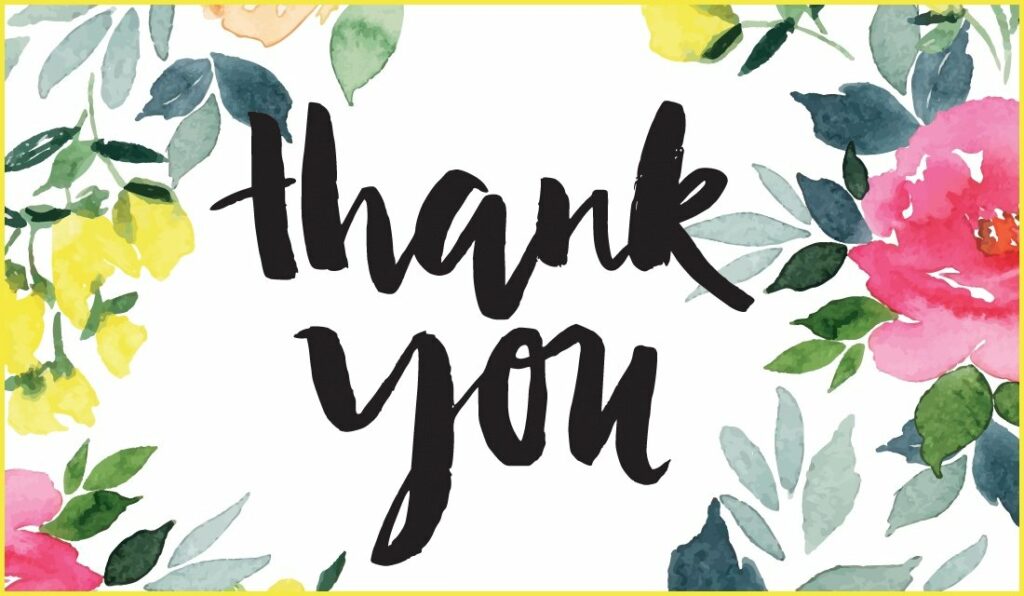